生活事件事例「將心比心」
價值觀教育
初小至高小
教育局
德育、公民及國民教育組製作
2022年5月
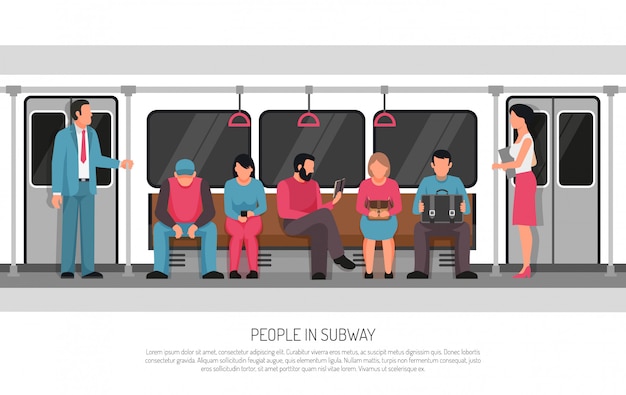 圖片來源: http://www.freepik.com
圖片來源: http://www.freepik.com
[Speaker Notes: <a href="https://www.freepik.com/vectors/subway">Subway vector created by macrovector - www.freepik.com</a>]
學習重點
短片
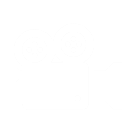 [Speaker Notes: 播放影片後，向學生提出思考問題（見第 4 頁）
資料來源：道路安全議會---電視宣傳片及短片---行人---行人使用道路勿分心篇(0-025)
影片名稱：《行人使用道路勿分心篇》
網　　址：https://www.roadsafety.gov.hk/tc/other/online_video.html]
思考問題
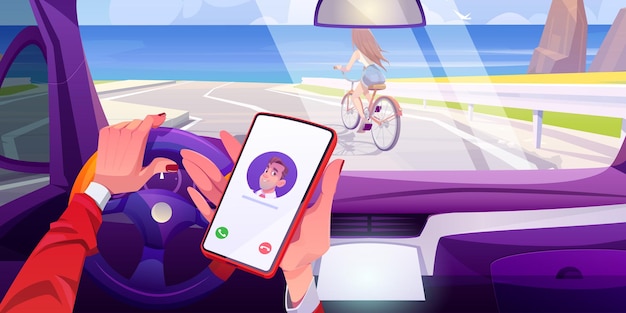 片段中的意外，誰人應負上責任?為甚麼?
你曾經見過有人邊走邊使用手提電話及電子產品而發生意外嗎？試分享你當時的感受。
有人說只要不在馬路上，使用手提電話及電子產品就不會影響他人。你認同這看法嗎？為甚麼 ?
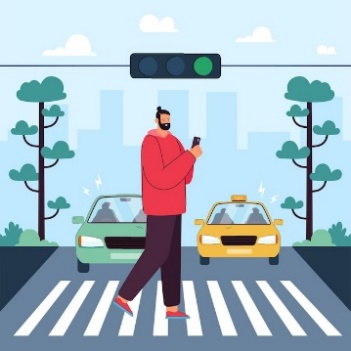 圖片來源: http://www.freepik.com
[Speaker Notes: 思考問題旨在讓學生結合短片和個人生活情境，引導學生思考在日常生活中我們必須考慮別人，在公共場所使用手提電話時要顧及別人的情況、感受和安全。

教師讓學生分析第三題後，可擴闊學生的思考方向，除考慮引起安全問題外，更要注意個人在公共場所使用手提電話及電子用品的禮儀，避免影響他人或引起他人的不便，鼓勵學生以同理心多投入別人的角度考慮。
舉例: 
在路上使用手提電話及電子用品時，會否因太過投入、忘我而阻礙他人前進
會否在過度擠迫的環境，自己的手提電話及電子用品觸碰到別人，讓人感到不快或不適
會否發出聲浪打擾其他人
會否過於忘我而忽略身邊有需要幫助的人

引入下頁的新聞剪輯閱讀和討論

<a href="https://www.freepik.com/vectors/drive">Drive vector created by upklyak - www.freepik.com</a>
<a href="https://www.freepik.com/vectors/pedestrian-crossing">Pedestrian crossing vector created by pch.vector - www.freepik.com</a>]
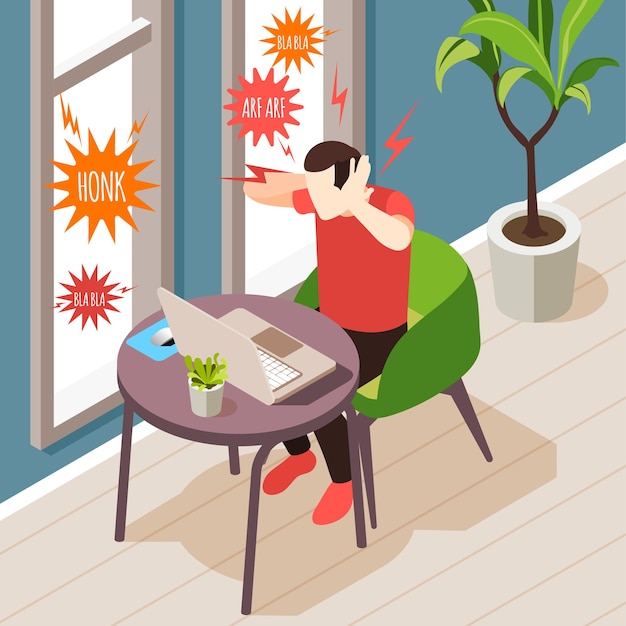 生活情境
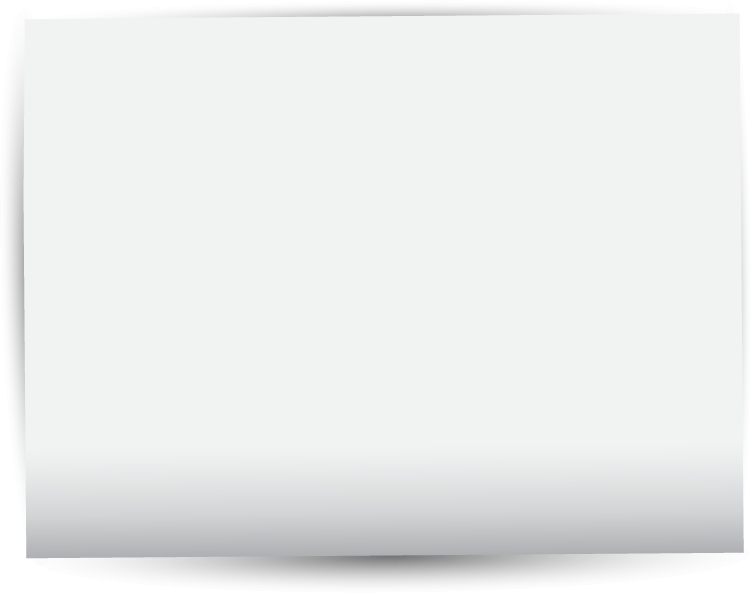 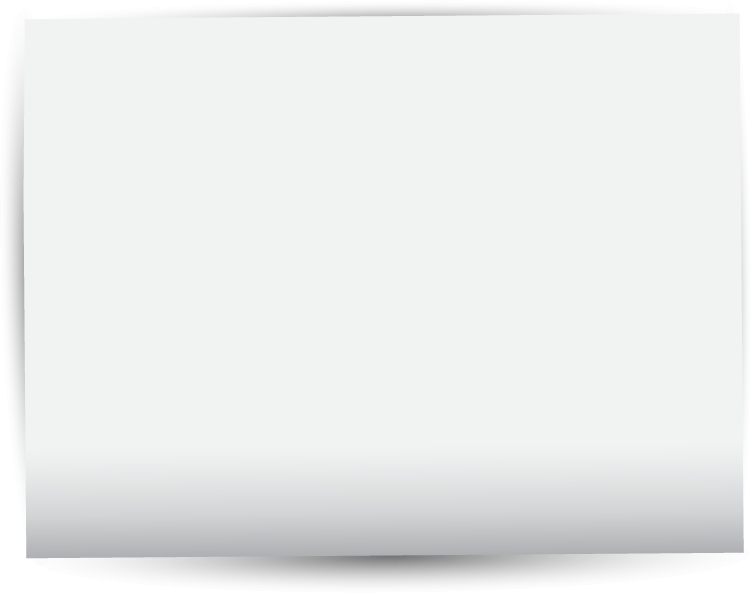 近日，港鐵發生乘客衝突。一名乘客疑因專注於使用手提電話，由月台進入車廂時，走得特别慢；而後面的乘客，希望趕在車門關上前，進入車廂，而與前面的乘客有所推撞，引起該名乘客的不滿，兩人隨後發生激烈口角。
一對男女在乘搭公共交通工具途中，使用智能手機玩遊戲。期間發出巨大聲浪，在旁的乘客上前提醒他們減低音量，但二人大罵這乘客干預他們的自由……
圖片來源: http://www.freepik.com
[Speaker Notes: <a href="https://www.freepik.com/vectors/isometric-work">Isometric work vector created by macrovector - www.freepik.com</a>]
討論問題
在第一個情境中，你認為是前面的乘客或是後面的乘客行為不當? 為甚麼?
在第二個情境中，該對男女指他們有玩手機遊戲的自由。你有什麼看法? 為甚麼?
如果人人都像情境中的乘客一樣，只專注於自己的手提電話或電子產品，會造成甚麼後果?
圖片來源: http://www.freepik.com
[Speaker Notes: 在討論分享中，教師需引領學生思考在公共場合/交通工具上，該如何考慮他人的處境和感受，不可只從個人角度考慮，個人享用自由的同時，必須尊重他人。
當大家只沉迷於手上的電子產品，容易忽略其他人的需要和感受;
手提電話或電子產品若產生太大聲浪，只會使公共地方變得嘈吵混亂，隨時引起乘客間不必要的衝突，自己亦不會得到寧靜;
乘客有自由運用手提電話，但另一角度，不運用手提電話的乘客亦有權享受寧靜的空間。

學生在討論後，應能明白我們身為社會一員，在公共場合/公共交通工具上，應要多關顧其他人的情況，避免只做「電子產品的奴隸」，妄顧他人感受和所需。

教師在總結時應帶出：
任何時候都應抱持同理心及尊重他人的態度，學生更需要留意旁人的感受和需要，多為別人設想。
在公共地方恰當使用電子產品亦是公民責任]
總結
在日常生活中，我們應以同理心考慮別人的處境和感受。
在公共場所使用手提電話和電子產品時，我們應將心比心，不可只滿足自己的喜好和方便，而漠視他人的感受和需要。
我們應尊重自己和別人，在公共地方使用手提電話和電子產品時要自律和不影響他人。
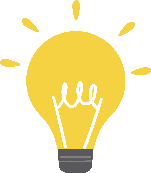 經典名句
責人之心責己，愛己之心愛人
以責備別人的心情去責備自己，並以愛護自己的心來愛護別人。

知己知彼，將心比心
正確地了解自己之餘，也充分地了解對方；以自己的心意去體會他人的心意，從而為他人設想。

                                                              （清）周希陶《增廣賢文》
[Speaker Notes: 資料來源: https://www.edbchinese.hk/trad/tc/topic11b.html]
反思問題
在公共地方或公共交通工具上，還有其他事情可體現「 將心比心」的精神嗎? 試分享你的看法?
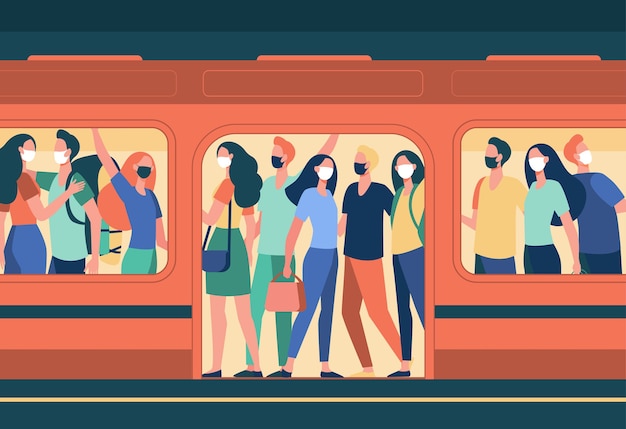 圖片來源: http://www.freepik.com
[Speaker Notes: 如學生未能想出其他例子，教師可以給予提示，目標是讓學生鞏固今堂所學--凡事都應將心比心。
例如: 
在座位上不要把雙腳打開、伸出，阻礙其他乘客
讓座予有需要人仕
放好大件的行李、以免阻礙其他乘客
背包放身前，以免碰撞到身後的乘客


<a href="https://www.freepik.com/vectors/commute">Commute vector created by pch.vector - www.freepik.com</a>]